Level 2 Safeguarding Training Update
June 2020
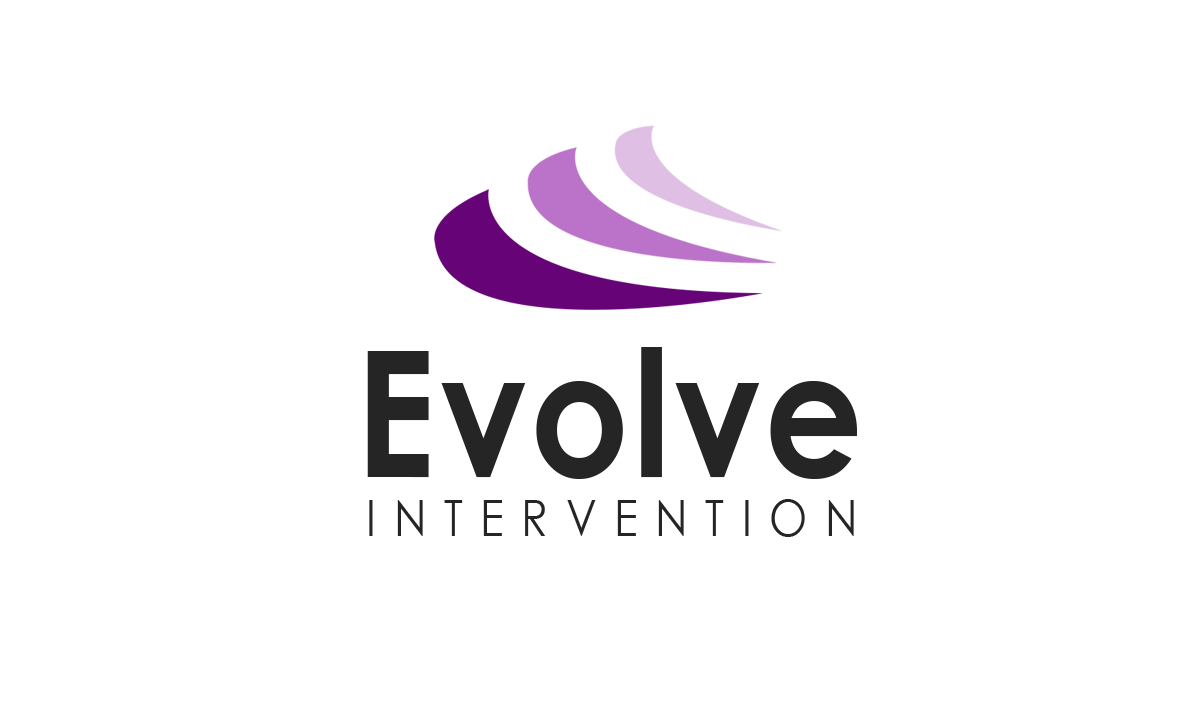 Reminder: what is safeguarding?
Safeguarding and promoting the welfare of children is defined in Keeping Children Safe in Education (DfE, 2019) as:
	
	“protecting children from maltreatment; preventing 	impairment of children’s health or development; 	ensuring that children grow up in circumstances 	consistent with the provision of safe and effective care; 	and taking action to enable all children to have the 	best outcomes”
Important points to remember
Government introduced the concept of ‘safeguarding children’ in 2004/05

Safeguarding is much broader concept (than child protection) based around preventing children / young people from being harmed – focus upon promoting the child / young person’s welfare 

Child protection is part of safeguarding and promoting welfare. It refers to activity undertaken to protect specific children identified as either suffering or at risk of suffering significant harm as a result of abuse or neglect. 

It is only multi-agency working which effectively safeguards children
Safeguarding throughout COVID-19
We may be the only professionals to have ‘seen’ children and young people under our care
We may notice factors we wouldn’t otherwise ‘see’ due to working online – window into their lives
Exploitation and grooming through online platforms has increased – NSPCC has warned of a ‘perfect storm’ for abusers to take advantage 
Domestic abuse has increased due to lock down
Impact on mental health of children and families as a result of COVID-19
Take care of yourselves during this session – step away if you need to and seek support thereafter
Domestic Abuse
Recent reports that rates of domestic homicide have more than doubled since the COVID-19 lockdown 
COVID-19 presents additional challenges and barriers – routes for accessing support can be limited/restricted
Our job is not to enquire but to take action if we suspect that someone is at risk of domestic abuse
We must be aware of referral pathways so we can signpost if we are asked by our clients for help
How can we help keep our clients safe?
If you consider your client or their family’s safety to be at immediate risk, you should call the emergency service (999)
If a disclosure is made or you suspect that there is domestic abuse taking place, you should speak to one of the designated safeguarding leads as soon as possible (Emma Prince or Helen Prince) and, if unable to reach them, call the Children and Families Hub for advice. 
We are able to refer on to specialist services within Essex if advised to do so by the Children and Families Hub, or even if we deem it is appropriate to do so. This could be a referral to social care or a MARAC referral (Multi Agency Risk Assessment Conference) – any such referral would normally be carried out by the Designated Safeguarding Lead.
Key Signposting
National Domestic Abuse Helpline (24/7) 0808 2000 247
Rape Crisis: 0808 802 9999 – also an online chat service available via https://rapecrisis.org.uk/get-help/live-chat-helpline/
Women’s Aid: provide an online chat service available via https://chat.womensaid.org.uk/
The Survivors’ Forum (24/7): an online resource for survivors of domestic abuse
Changing Pathways: Advice Line 0330 333 7 444 General Enquiries Phone: 01268 729 707 Email: welcome@changingpathways.org 
You can inform clients that if they call 999 from a mobile but can’t speak, they can press 55 to ‘Make Themselves Heard’ - this will transfer their call to the police. (Pressing 55 only works on mobiles and does not allow police to track your location.)
Child Criminal Exploitation
Child criminal exploitation (CCE) occurs where an individual or group takes advantage of an imbalance of power to coerce, control, manipulate or deceive a child or young person under the age of 18.
The victim may have been criminally exploited even if the activity appears consensual. CCE does not always involve physical contact, it can also occur through the use of technology.  (Home Office, 2018).
 CCE is a broad term and can include forcing children into criminal activities such as the sale and distribution of drugs (county lines), working in cannabis farms, or committing theft
County Lines
County Lines
County lines is the police term for urban gangs supplying drugs to suburban areas and market and coastal towns using dedicated mobile phone lines or ‘deal lines’. 
It involves CCE as gangs use children and vulnerable people to move drugs and money. 
Gangs establish a base in the market location, typically by taking over the homes of local vulnerable adults by force or coercion in a practice referred to as ‘cuckooing’.
CCE can…
Affect any child or young person (male or female) under the age of 18
Be exploitation even if the activity appears consensual
Involve force and/or enticement-based methods of compliance and is often accompanied by violence or threats of violence
Be perpetrated by individuals or groups, males or females, and young people or adults; and
Be typified by some form of power imbalance in favour of those perpetrating the exploitation. Whilst age may be the most obvious, this power imbalance can also be due to a range of other factors including gender, cognitive ability, physical strength, status and access to economic or other resources.
Signs to look out for:
Missing episodes – going missing for periods of time when the young person does not share their location
You notice they have an Increased income, not being able to substantiate where this came from
Withdrawing from family life – spending less quality time with family and siblings and being more irritable with family members.
Withdrawing from established peer groups and starting to associate with new peers.
Anti - social behaviour – engaging in behaviours that they may not have engaged in prior to the concerns being apparent.
Protective of mobile phone or the sudden appearance of a second phone that you may not have purchased.
Asking for bank details – could be a sign of money muling – a form of money laundering – if they do not have access to their own bank details.
What can we do?
Follow our normal safeguarding procedures – always report it to our DSLs if you are concerned or want to talk it through
As an organisation we can:
Call 101 to request a transfer to Operations Centre Triage Team if we want to report a concern
Email a Essex Police Partner Information Submission Form 
Refer to social care
We must try to continue to engage and build our relationship with the young person – this is a protective factor
I Didn’t Know…
Child Sexual Exploitation
Child sexual exploitation is a form of child sexual abuse. It occurs where an individual or group takes advantage of an imbalance of power to coerce, manipulate or deceive a child or young person under the age of 18 into sexual activity in exchange for:
 (a) something the victim needs or wants, and/or 
(b) the financial advantage or increased status of the perpetrator or facilitator.
 The victim may have been sexually exploited even if the sexual activity appears consensual. Child sexual exploitation does not always involve physical contact; it can also occur through the use of technology.
There are robust legal definitions of the child and slightly more complex ideas about what constitutes a young person. In essence, a child or young person is anyone up to the age of 18. The statutory responsibilities for safeguarding this group are extended to older individuals receiving services on the basis of specific vulnerabilities. Consequently, our responsibilities for safeguarding in cases involving former looked after children and anyone with special educational needs extend to the age of 21.
Being groomed online for sexual exploitation
Online grooming is a specific instance of general pattern of behaviour. 
Grooming in general describes the activities of abusive/exploitative individuals/groups that isolate a child or young person from familial and peer networks of support and cultivate relationships of dependency on the exploitative/abusive individuals or group. 
Grooming is often analysed into four stages:
1. Befriending
May be hard to distinguish from ordinary social behaviours 
Puts child or young person in contact with an individual of relatively greater power. 
Often involves a series of contacts: 
the first will be of similar status to the child or young person. 
Then introductions to someone of higher status who might then repeat.
Usually higher status individuals will be older and have access to resources that the child or young person does not, e.g. money, alcohol, cigarettes, drugs, goods and services like mobile phones and credit or private accommodation.
Befriending does not necessarily mean a sequence of ‘real’ befriending contacts; the individual grooming the child or young person may impersonate a different contact at each stage.
2. Exchange
Exchange of tokens of affection or esteem and status from the exploitative abuser for sexual behaviours that gratify the exploitative abuser. 
Tokens may or may not be of material value. What matters about them is that the child or young person thinks they mean the exploitative/abusive person(s) values them.
Might involve the child or young person appearing on a webcam or sharing images of themselves with the abusive/exploitative individual(s). The sexually gratifying nature of these images or behaviour on cameras might not be apparent to the child or young person – they may think their part in the exchange as trivial or insignificant.
3. Control
Typically, the exploitative/abusive individual demands exchanges that are more gratifying for them and therefore more likely to cause the child or young person to feel uncomfortable. 
Control is exercised through a mixture of implied and overt threats often based on revealing something embarrassing or likely to cause the child or young person difficulties with their family, friends, school, police, etc.
Tends to take the form of threatening to reveal sexually explicit content from earlier exchanges unless the child or young person provides more and more extreme content. 
Purpose is to establish and to some extent ‘normalise’ compliance. Initially secured through coercion but often reinforced through intermittent forms of positive reinforcement by repeating things said and done in the befriending stage.
4. Exploitation
Attempt to consolidate their hold over the child or young person by encouraging them to sever all remaining ties to their familial and friendship networks and maximising dependency.
Can include supplying addictive substances, collecting evermore compromising material with which to threaten exposure and requiring the child or young person to be involved in the coercion of others.
Online the exploitation stage of grooming might involve the child or young person being made available to other abusive/exploitative individuals. Exploitation of this sort may entail exchanging access to different children and young people
Types of CSE
Inappropriate Relationship Model: usually one perpetrator who has inappropriate power or control over a young person, such as being physically older, stronger or wealthier or in a position of power e.g. teacher or community leader. This person will be having some form of a sexual relationship with the young person. This can include familial abuse where a family member is exploiting their child, sibling for some ‘gain’, including third party gain. The abuser may also be vulnerable due to mental health issues, drug and alcohol dependency or a previous, and/or current, experience of exploitation themselves.
Organised/Network & Trafficking Model: includes the sex trafficking of children and young people across international borders as well as across internal borders, it can include the moving of children and young people between houses or hotels within the same town/district, for the purposes of passing children and young people to and amongst one or more sexual perpetrators. This includes larger networks of organised crime with the purposes of ‘selling’ children and young people.  Young people themselves can be exploited into ‘recruitment’ of other children and young people
Types of CSE (continued)
Gangs and Group Model: sexual exploitation can occur through gangs and groups; this can be through gang initiation rituals, threats of violence and bullying, or as a punishment for crossing gang areas for example. Females can be found to be exploited through ‘honey trapping’, whereby a woman is tasked to infiltrate another gang through sexual advances. Young males may be forced to have sex with older women or women of similar ages in order to prove masculinity or with adult males as a form of punishment. Both genders may drug run for the gang and this can involve ‘plugging’ where by substances are transported in their anus.
Peer on Peer Model: Sexual exploitation can happen amongst young people of a similar age, and is often referred to as ‘sexual bullying’ (Children’s Society, 2015). Some young people will befriend other young people and make them believe they are in a loving ‘relationship’ or ‘friendship’, they are then coerced into having sex with friends or associates. Peer on peer model can sometimes be related to ‘gangs and group activity’
Older Adult ‘Boyfriend/Girlfriend’ Model: Often referred to as the ‘Boyfriend’ Model, this model involves the befriending and grooming of a child or young person by an older adult. This grooming process often revolves around the child and young person’s vulnerabilities and building the child or young person to believe that they are in a loving relationship. The young person may then be passed to other known adults to the ‘boyfriend’/ ‘girlfriend’ merging into the gang or organised network models.
What can we do?
As with all safeguarding concerns, discuss with DSLs as soon as possible, even just to talk through a ‘niggle’ or worry

Designated Leads can then report to:
Essex Police Public Protection Operations Centre Triage Team
Missing Person Liaison Officers (MPLO)
Social Care

As with CCE we should try to continue building the relationship with our clients as we serve as a protective factor.
Further information / Signposting
National Society for the Prevention of Cruelty to Children (NSPCC) https://www.nspcc.org.uk/preventing-abuse/child-abuse-and-neglect/child-sexual-exploitation/
Barnardo’s http://www.barnardos.org.uk/what_we_do/our_work/sexual_exploitation.htm
Wud U? App developed by Barnardo’s: Wud U? is a free educational tool that aims to show young people the behaviours that could put them at risk of being sexually exploited, through illustrated, interactive stories. This is a signposting opportunity if you are working with a child who could one day become vulnerable t o CSE
Parents Against Child Sexual Exploitation (PACE) http://paceuk.info/ for parents and carers who are concerned their child might be exploited or are seeking further information and support
I Didn’t Know CSE Campaign https://www.essex.police.uk/advice/child-sexual-exploitation/ Created by Essex Police – information and advice to parents, children, young people and professionals
Contacts
Designated Lead: Emma Prince 
e.prince@evolve-intervention.com 07712 412377

Deputy Designated Lead: Helen Prince 
h.prince@evolve-intervention.com  07891 104797

Children and Families Services via Children and Families Hub for referral or for consultation, Monday – Thursday 08.45 – 17.30, and Friday 08.45 – 16.30 0345 603 7627 or 
Out of hours 0345 606 1212 or referral by the online portal www.essexeffectivesupport.org.uk 

For Service Users whose address is in Southend: Multi-Agency Safeguarding Hub (MASH): 01702 215007 or Out of hours: 0345 606 1212
For Service Users whose address is in Thurrock: MASH: 01375 652802 or Out of Hours: 01375 372468